PŘÍRODOVĚDA
EKOSYSTÉM PARK
Park je ekosystém uměle vytvořený člověkem.
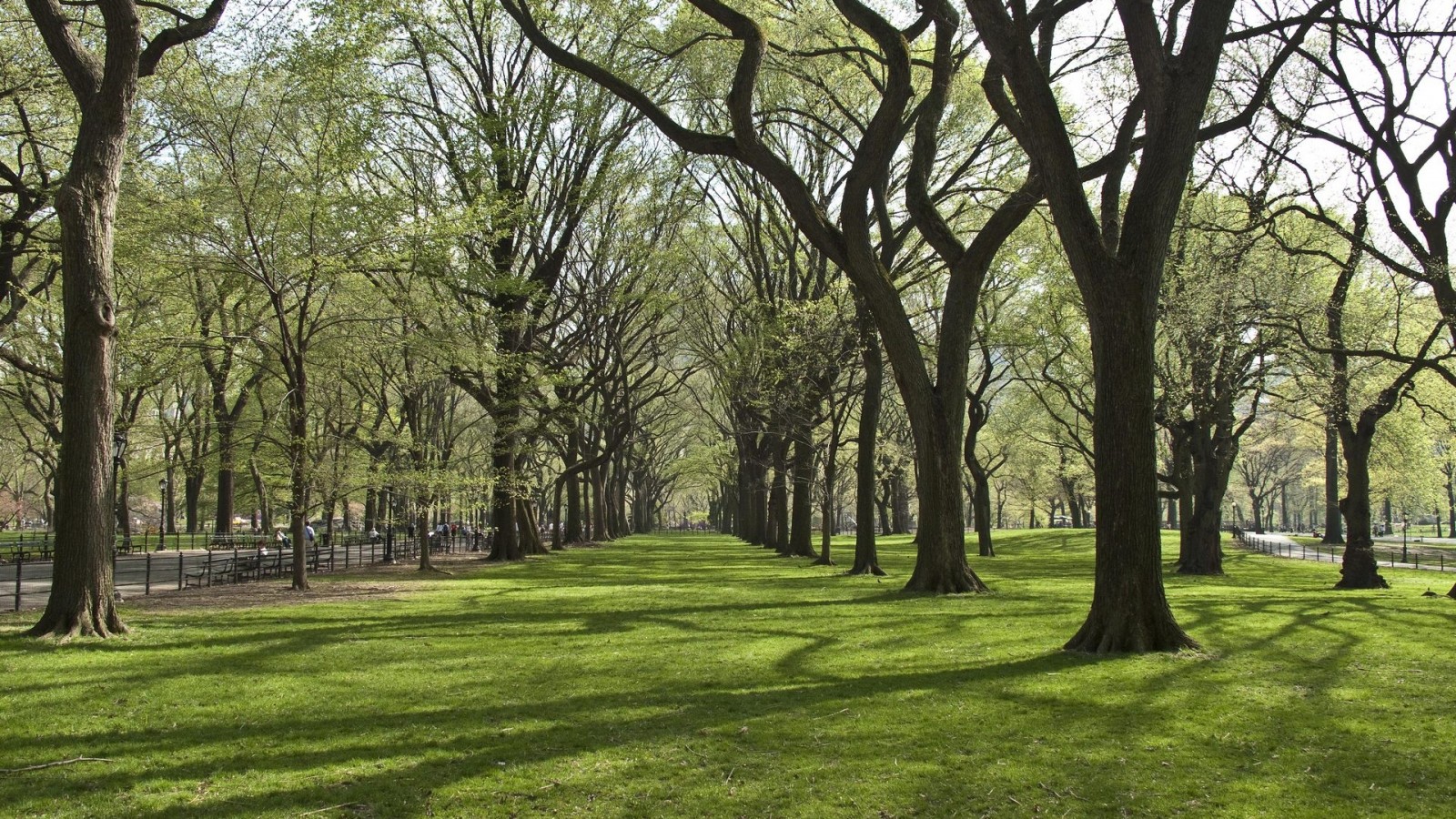 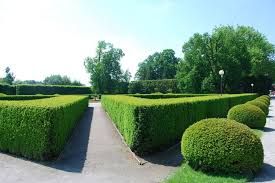 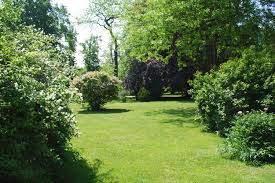 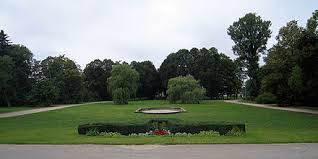 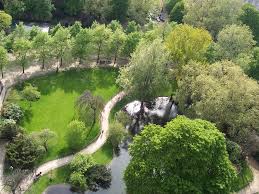 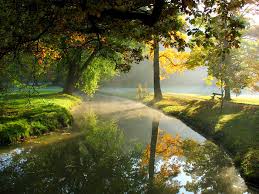 Je to zelená plocha ve městech, která slouží k rekreaci a odpočinku lidí.
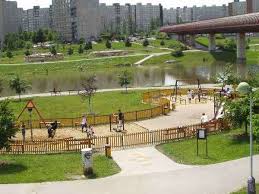 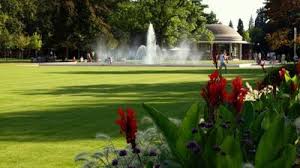 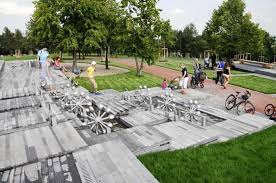 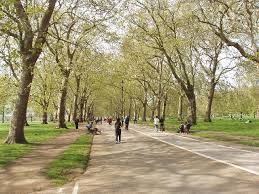 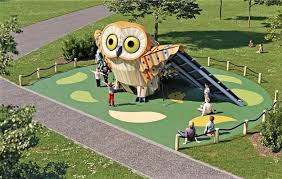 Rostliny v parcích- jehličnanyJsou vysazovány pro různá zbarvení jehličí i tvar koruny.Jehličnany- tisy, túje, smrky, jalovce…..
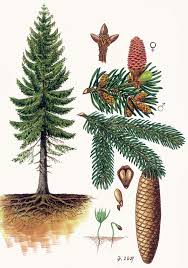 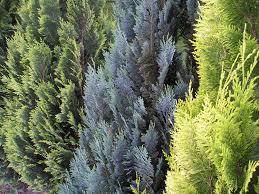 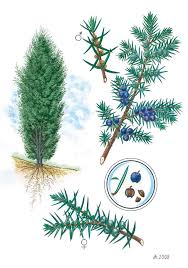 Rostliny v parcích – listnaté stromyNejčastěji se vysazují javory, jírovce, lípy, ….
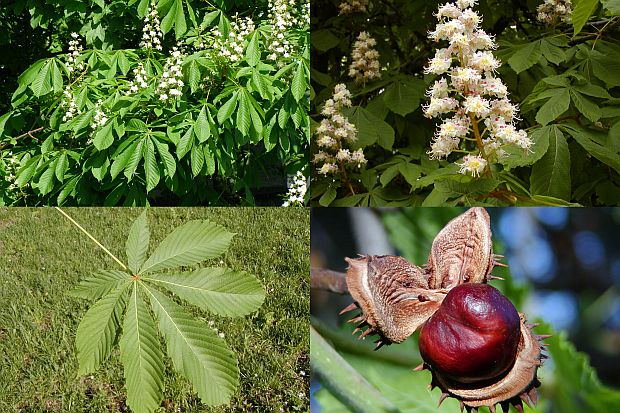 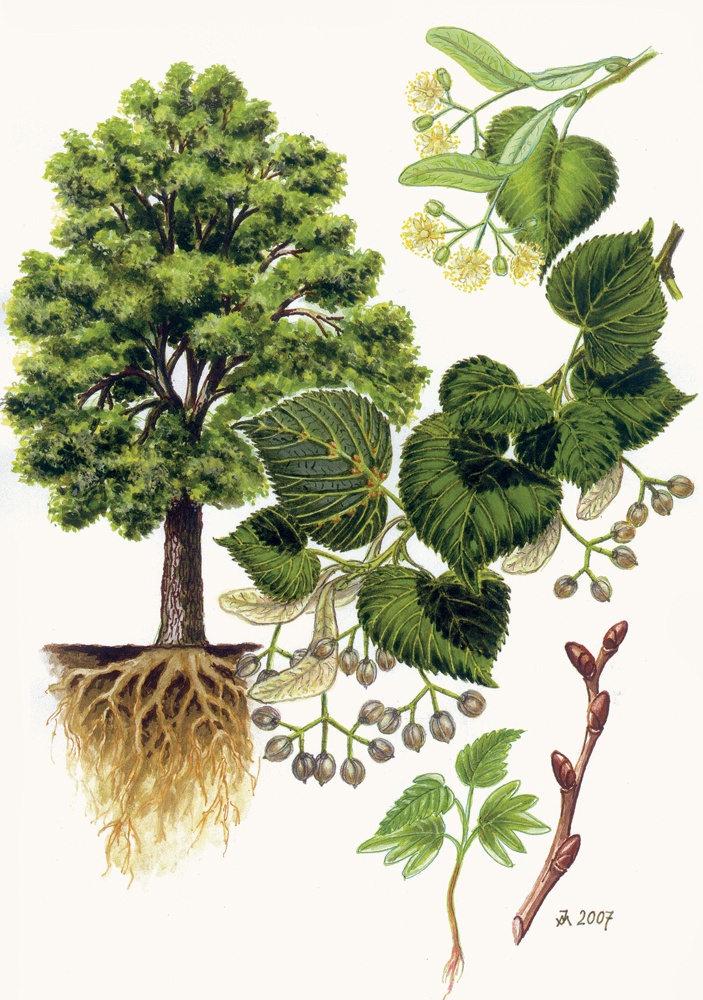 Rostliny v parcích – keřeSadit se mohou pro tvar listů, koruny, zbarvení, květy.  Mohou to být zlatice, šeřík, kalina rododendron…
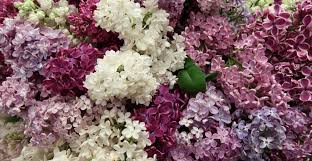 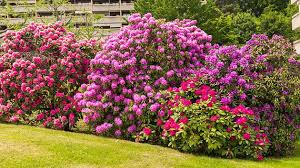 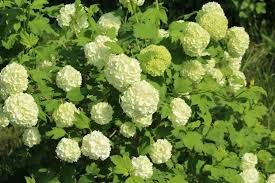 Rostliny v parcích- okrasné bylinyVysazují se růže, denivka, jiřina, narcis…
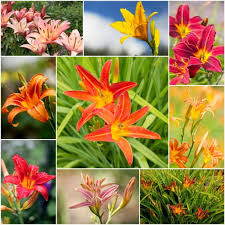 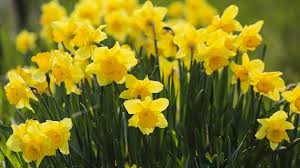 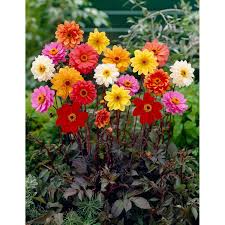